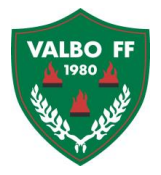 Valbo FF P-2013
Föräldramöte 7/6 2021
Innehåll
Svensk fotboll, Valbo FF och laget
Ledare
Träningar
Spelform
Matcher och sammandrag
Föreningsaktiviteter
Kommunikation
Ekonomi
Föräldrargrupp
Svensk fotboll, Valbo FF och vårt lag
Vi arbetar enligt de riktlinjer som finns framtagna inom svensk fotboll med utgångspunkt i barnkonventionen:
Fotboll för alla
Barn och ungdomars villkor
Fokus på glädje, lärande och ansträngning
Hållbart idrottande
Fair play

Mer information: Riktlinjer

Pågående tränarutbildning C för oss ledare
Ledare
Stefan Forsberg (Frans pappa)
Andreas Svärd (Noels pappa)
Johan Lööke (Oliver Ls pappa)
Per Lindström ( Tims pappa)



Kontaktuppgifter till oss finner ni i laget.se
Rätt förutsättningar för träning
För att bibehålla intresset och för att vi ska ha roligt tillsammans behöver vi tillsammans skapa rätt förutsättningar.
Vi vill att barnen lyssnar när vi ledare pratar och instruerar. Vi kommer inte att acceptera något annat.
Vi vill att barnen ska vara delaktiga i träningen och i övningar.
Vi vill lära barnen hur man är en bra lagkamrat och hur man spelar Fair play.

Har ditt barn speciella behov behöver vi ledare veta det så att vi kan ha en dialog kring hur vi ledare bäst kan hantera det.
Träningar
Fortsatt träningar måndagar och onsdagar 17.00-18.15.
Det finns möjlighet att träna två ggr i veckan om man vill.
Vi blandar färdighetsövningar, lek, stafetter med matchspel. Vi ska ha roligt!
Vi tränar just nu på Sportis men kommer att flytta över till Åbyvallen när de mindre planerna är klara där.
Under juli tar vi ett uppehåll då det är många som är borta på semester för att sedan fortsätta i augusti.
Träningar läggs ut som aktiviteter i laget.se så att vi alla vet när träningarna är. Vi försöker har en så god framförhållning som möjligt. Innan kommande veckans träningar kommer en kallelse ut för anmälan. Genom anmälan vet vi ledare hur många som kommer.
Spelform
Vi spelar 5 mot 5 (1 målvakt och 4 utespelare)
Vi spelar på liten plan 30x15m för att få så mycket bollkontakt som möjligt.
Vi spelar 3x15 min vid enstaka matcher och 3x10 min vid sammandrag
Vi spelar med färre regler än seniorfotboll

Mer information finns på: Spelform 5 mot 5
Matcher och sammandrag
Första sammandrag i Storvik 13/6, 2 lag anmälda.
Inga seriematcher 
Enstaka träningsmatcher
Vi låter spelarna ta besluten på planen och vi coachar på bänken och i pausen.
Alla spelar lika mycket
Alla ska få prova på alla roller.
Föreningsaktiviteter
Bemanning vid match på Åbyvallen 12/6 och 12/9
Spring för livet (återkommer kring detta)
Kommunikation
Vi använder främst laget.se som kommunikationskanal. Där kommunicerar vi:
Kallelser till träningar via mejl och laget.se app. Vi försöker ha så bra framförhållning så att vi alla kan planera.
Nyheter och utskick vidare via mejl och laget.se app
Supertext. Hela gruppen. Enklare kommunikation via app en Supertext
Telefon och SMS för direktkontakt mellan ledare och förälder
Föräldramöten
Ekonomi
Ett lagkonto finns skapat för laget med ett tillhörande Swish-nummer. Kontot kommer att användas för framtida försäljning av t.ex fika på matcher och vid betalning av lagets utgifter.
Tillsvidare hanteras kontot av Johan Lööke
En redovisning kommer att finnas på laget.se för alla att lagmedlemmar att ta del av när kontot börjar att användas.
Föräldrargrupp
Det är vi föräldrar som gör det möjligt för laget att spela och för att våra barn har roligt genom fotbollen. Kontakta någon av oss ledare om du kan hjälpa till!
Runt laget kommer det framöver att finnas behov av en föräldragrupp som hjälper till med aktiviteter vid sidan av träningar och matcher. Det kan vara försäljning av fika på matcher, hjälpa till vid föreningsaktiviteter t.ex match på Åbyvallen. Schemaläggning och koordinering av vem som gör vad och när.